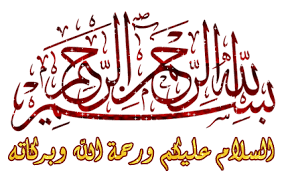 الفصل الرابع:  قياس جودة الخدمة
المبحث الأول: نماذج قياس جودة الخدمة
أولا: نموذج جودة الخدمة (نموذج الفجوة) SERVQUAL
ثانيا: نموذج أداء الخدمة ServPerf 
ثالثا: نماذج أخرى لقياس جودة الخدمة
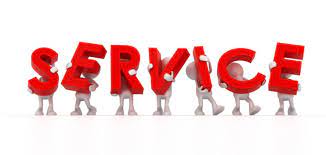 أولا: نموذج جودة الخدمة (نموذج الفجوة) SERVQUAL
يطلق على نموذج جودة الخدمة الذي يعرف ب "SERVQUAL"  وهو ناتج عن دمج عبارتي service  التي تعني الخدمة، وquality  التي تعني الجودة، وله مسميات أخرى:

 كنموذج الفجوات (The Gaps Model) 

الإدراكات ناقص التوقعات

  (Perceptions-Minus- Expectations).
من أبرز المحاولات التي تمت في مجال قياس جودة الخدمة، ما قام به Parasuramen- Zeithmal  and ( PZB)  Berry   من خلال دراساتهم التي بدأت سنة 1983 والتي استمرت حتى أسفرت عن العديد من النتائج الأولية التي تستحق الاهتمام، حيث يركز الباحثون على أن جودة الخدمة قابلة للقياس على الرغم من غياب البعد المادي الملموس وهو ما يجعل من إمكانية قياسها أمرا صعبا مقارنة بالسلع الملموسة. 


  PZB: هي اختصار للأسماء Parasuramen- Zeithmal  and Berry
أولا: نموذج جودة الخدمة (نموذج الفجوة) SERVQUAL
يقوم هذا النموذج على أساس أن الفرق بين توقعات الزبائن بشأن الخدمة وبين إدراكاتهم الفعلية لها يحدد مستوى جودة الخدمة، وعليه فإن مستوى جودة الخدمة يتحدد بالفرق بين الخدمة المتوقعة والخدمة المدركة (الأداء الفعلي)، وبناء عليه فإن جودة الخدمة تقاس على النحو التالي:
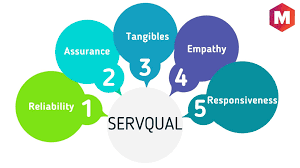 يتكون مقياس SERVQUAL من خمسة أبعاد لقياس الانطباع حول جودة الخدمة وهي: الاعتمادية، الاستجابة، الأمان، التعاطف والجوانب المادية الملموسة. حيث يتكون هذا المقياس من مجموعتين، تضم كل مجموعة 22 عبارة. تهدف المجموعة الأولى إلى قياس توقعات الزبائن لخدمة المؤسسة، بينما تهدف المجموعة الثانية إلى قياس اتجاهات الزبائن نحو أداء المؤسسة. وكلاهما يستخدم مقياس ليكرت ذي السبع نقاط المتدرج من (1= غير موافق بشدة، وحتى 7= موافق بشدة) وبطرح الفرق بين الإجابات (الأداء – التوقعات) يتم تحديد الفجوة للأبعاد الخمسة من المقياس.
ثانيا: نموذج أداء الخدمة ServPerf
لقد ترتب على الانتقادات التي تعرض لها نموذج جودة الخدمة Servqualظهور عدة دراسات منها دراسة  Cronin and Taylor 1992 والتي قدمت مقياس جديد يدعى نموذج أداء الخدمةSERVPERF ، وتعني مفردة servperf" أداء الخدمة وهو ناتج عن جمع مفردتي: الخدمة  : service و أداء : performances .كما تطلق تسميات أخرى لهذا النموذج منها الادراكات فقط ((Perceptions Only، الأداء فقط  Performance only .
ثانيا: نموذج أداء الخدمة ServPerf
وقد استخدم الباحثان في نموذجهما نفس الأبعاد الخمسة والعناصر التي تتكون منها 22 عبارة التي سبق تنميتها من خلال نموذج الفجوات، وهي: الجوانب الملموسة، الاعتمادية، الاستجابة، الأمان والتعاطف.
    كما أن أسلوب القياس تمثل في سلم ليكرت للموافقة وعدم الموافقة.
ثانيا: نموذج أداء الخدمة ServPerf
وقد خلصت دراسة Cronin and Taylor 1992إلى أن مقياس SERVPERF(الأداء فقط) أفضل المقاييس، حيث أن هذا المقياس يستبعد فكرة الفجوة من الأداء و التوقعات ويركز فقط على الأداء لقياس الجودة. لذا فإن الباحثان يوصيان باستخدام هذا المقياس في العديد من المجالات نظرا لتميزه بالسهولة في التطبيق والبساطة في القياس. كما أنه يركز على قياس الأداء الفعلي للخدمة.  وبناء على هذه التوصية تم تبني مقياس SERVPERF واستخدامه في عدد من مجالات الخدمة وفي بيئات مختلفة.
ثالثا: نماذج أخرى لقياس جودة الخدمة
في دراسة للباحثين   Prem Vrat Nitin Seth and S.G. Deshmukh & حول نماذج قياس جودة الخدمات فقد وضعوا 19 نموذجا لقياس وتقييم جودة الخدمات، وسنحاول إبراز أهم هذه النماذج خلافا إلى نموذجي جودة الخدمة وأداء الخدمة الذين تعرضنا لهما بنوع من التفصيل.
1.	نموذج الجودة النوعية والوظيفية Technical and functional quality model
لقد قام الباحث Grönroos سنة 1984 بوضع نموذج لقياس جودة الخدمة من خلال اقتراح ثلاثة أبعاد لجودة الخدمة:
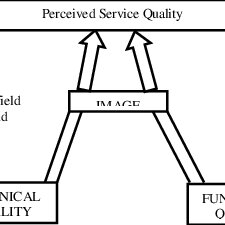 2. نموذج القيمة المثالية من جودة الخدمة Ideal value model of service quality (Mattsson, 1992)
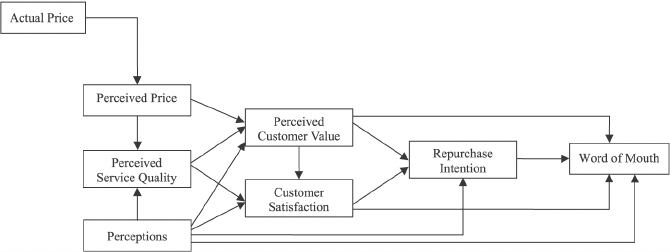 في معظم الدراسات التي اهتمت بجودة الخدمة فإنها تعالج التوقعات على أساس أنها معيار لتقييم سمات مرغوبة، في حين هذا الموضوع بحاجة لأن يعالج في ضوء معايير أخرى كالخبرة الأساسية، المثالية والحد الأدنى المسموح والمرغوب به، وهذا النموذج يوضح منهج قيمة جودة الخدمة.
نموذج المستويات: Hierarchical Approach, Brady & Cronin,2001
يوضح نموذج المستويات أنه لكل بعد من الأبعاد الأولية لجودة الخدمة (الجودة التفاعلية، جودة المحيط المادي وجودة المخرجات) ثلاثة أبعاد جزئية، بالإضافة إلى أن مجموع المستهلكين يقيمون الأبعاد الجزئية لتشكيل تصورات حول أداء المؤسسة لكل بعد من الأبعاد الأساسية. وتلك التصورات تؤدي إلى تصور جودة الخدمة الكلية، فالزبائن من خلال تصوراتهم لجودة الخدمة التي تقوم على أساس تقييم الأداء على عدة مستويات للوصول في النهاية إلى تصور جودة الخدمة الكلية. وهو ما يمكننا توضيحه من خلال الشكل أدناه:
4.	نماذج قياس جودة الخدمة الإلكترونية
جودة الخدمة الالكترونية تتضمن تقديم خدمات الكترونية ترتقي لتطلعات المستخدمين من حيث اختصار الوقت وتقليل التكلفة، وتكون سهلة لأنها تعتمد على الخدمة الذاتية، وذات جودة تمكن المؤسسة من خلالها المحافظة على مكانتها في سوق المنافسة.
وهناك نماذج أخرى لقياس جودة الخدمة لكنها مرتبطة بتكنولوجيا المعلومات والاتصالات وبشبكة الأنترنت، نذكر منها: نموذج الخدمات المصرفية Internet banking model (Broderick and Vachirapornpuk, 2002)، النموذج القائم على تكنولوجيا المعلوماتIT-based model (Zhu et al., 2002) ونموذج جودة الخدمة الإلكترونية 
Model of e-service quality (Santos, 2003
4.	نماذج قياس جودة الخدمة الإلكترونية
مقياس SITEQUAL من طرف (Yoo et Donthu ) (2001) لقياس الجودة المدركة لموقع التسوق عبر الإنترنت: حيث اقترحا الأبعاد التالية وهي: سهولة الاستخدام، التصميم، سرعة العملية، الأمان.
4.	نماذج قياس جودة الخدمة الإلكترونية
مقياس WEBQUAL من طرف BAENES et VIDGEN 2003))
بروسل فصمم مقياس جودة الخدمة الالكترونية الفرنسي (2006) NETQUAL
مقياس e-S-Qual, e-RecS-Qual من طرف Parasuraman, Zeithaml et Malhotra  (2005):
مقياس eTailQ - من طرف Wolfinbarger et Gilly 2003)):
الفصل الرابع:  قياس جودة الخدمة
المبحث الثاني: علاقة جودة الخدمة المدركة برضا وولاء الزبون والربحية
أولا: علاقة جودة الخدمة المدركة برضا الزبون
ثانيا: علاقة جودة الخدمة المدركة بولاء الزبون 
ثالثا: علاقة جودة الخدمة بالربحية
أولا: علاقة جودة الخدمة المدركة برضا الزبون
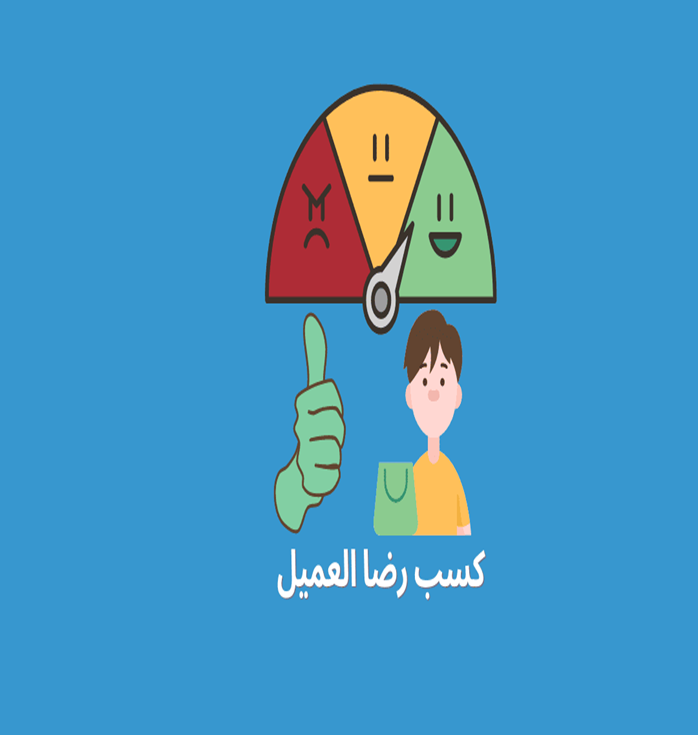 1. مفهوم الرضا
فالرضا هو "التقييم الناتج عن حالة شراء خدمة معينة".  إن الهدف النهائي لجودة الخدمة هي إرضاء الزبون، ويتعلق الرضا بإدراك الزبون للأداء الذي يلتقي أو يفوق توقعاته".
2. أهمية رضا الزبون
يعتبر الزبون من أولويات الأهداف الاستراتيجية للمؤسسات، والحصول على زبائن يعني مكسب كبير لها، حيث أثبتت الدراسات أن الاحتفاظ بالزبائن الحاليين أفضل من البحث عن زبائن جدد، حيث أن الحصول على زبون جديد يكلف في المتوسط خمس مرات تكلفة الاحتفاظ بزبون قديم.
3. العلاقة بين رضا الزبون وأنواع متطلباته
يجب على المؤسسة أن تصنف متطلبات (حاجات ورغبات وتوقعات) الزبائن لتباين تأثيرها في رضا الزبون، ويشير Kano 1990 (هو نموذج تم تطويره سنة 1984 من قبل البروفيسور الياباني كانو نورياكي من جامعة Tokyo Rika University) أنه يمكن وضع ثلاثة متطلبات .
4. قياس الرضا
ثانيا: علاقة جودة الخدمة المدركة بولاء الزبون
يتحقق ولاء الزبون من خلال زيادة الاحتفاظ بالزبائن وهو ربح طويل الأجل، فولاء الزبون للمؤسسة يجعل منه أفضل وسيلة ترويج للخدمات المعروضة.
1.	تعريف الولاء
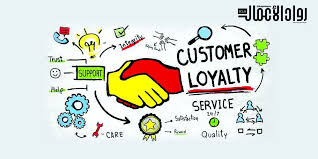 ينظر بعض الباحثين إلى ولاء الزبائن على" أنه رغبة محددة لمواصلة العلاقة مع مزود الخدمة، أما من وجهة نظر سلوكية، فإن ولاء الزبائن يعرف على أنه تكرار عملية الشراء، ومعناه نسبة مرات شراء الزبون لنفس المنتج أو الخدمة المحددة في فئة معينة مقارنة بالعدد الإجمالي للمشتريات في هذه الفئة".
     فالزبون الذي يتميز بالولاء هو الذي يشتري نفس العلامة عدة مرات وبشكل متتالي.
2.	أهمية الولاء
3. قياس ولاء الزبائن
4.	الولاء وجودة الخدمة 
يلعب ولاء الزبائن دورا هاما في تطوير مؤسسات الأعمال المختلفة، فقد لوحظ أنه في ظل سلسلة علاقات الخدمة الجيدة، فإن ربحية المؤسسة ونموها هو نتيجة ولاء الزبائن. كما أن رضا الزبائن يستلزم المعرفة الكاملة لتوقعات الزبائن من المنتجات والخدمات. يكون لجودة الخدمة تأثير كبير على أداء المؤسسة، حيث أن جودة الخدمة، والقيمة ورضا الزبائن هي أهم مصادر اكتساب ميزة تنافسية لها.
5. علاقة الرضا بالولاء
كما سبق وأن أشرنا أن جودة الخدمة تؤدي إلى رضا الزبون، وأن الرضا يؤدي إلى الولاء، فالرضا يتوسط الجودة والولاء.
ثالثا: علاقة جودة الخدمة بالربحية
1.مفهوم الربحية
تعرف الربحية على أنها " المؤشر الكاشف لمركز المؤسسة التنافسي في الأسواق ولجودة إدارتها، وهي تسمح للمؤسسة بالاحتفاظ بشكل مخاطرة معينة وتوفر وقاء ضد المشكلات القصيرة الأجل". 
   كما تعرف على أنها" العلاقة بين الأرباح التي تحققها المؤسسة والاستثمارات التي ساهمت في تحقيق هذه الأرباح، والربحية تعتبر هدفًا للمؤسسة ومقياسًا للحكم على كفاءتها".
2.أهمية الأرباح للمؤسسات
يعتبر تحقيق الأرباح من أهم الأهداف التي تسعى إليها المؤسسات فهو أمر ضروري لبقائها واستمرارها.
3.	الجودة والربحية
إن تقديم خدمات ذات جودة عالية يعمل على تحسين سمعة المؤسسة ونظرة الزبائن إليها، ويعمل على تحسين قدرتها على الاحتفاظ بزبائنها، وزيادة قدرتها على جذب زبائن جدد وهو ما يؤدي إلى تحسين الأداء المالي لها وزيادة مبيعاتها وأرباحها.
     وفي دراسة ل Zeithaml , Parasuraman , Berry حول أثر جودة الخدمة على سلوك الزبائن، وأثر ذلك على أرباح المؤسسة، فقد توصلت نتائج هذه الدراسة إلى صياغة نموذج نظري حول العلاقة بين جودة الخدمة و سلوك الزبائن والأرباح، وهو ما يوضحه الشكل أدناه:
شكرا على حسن الإصغاءوالمتابعة